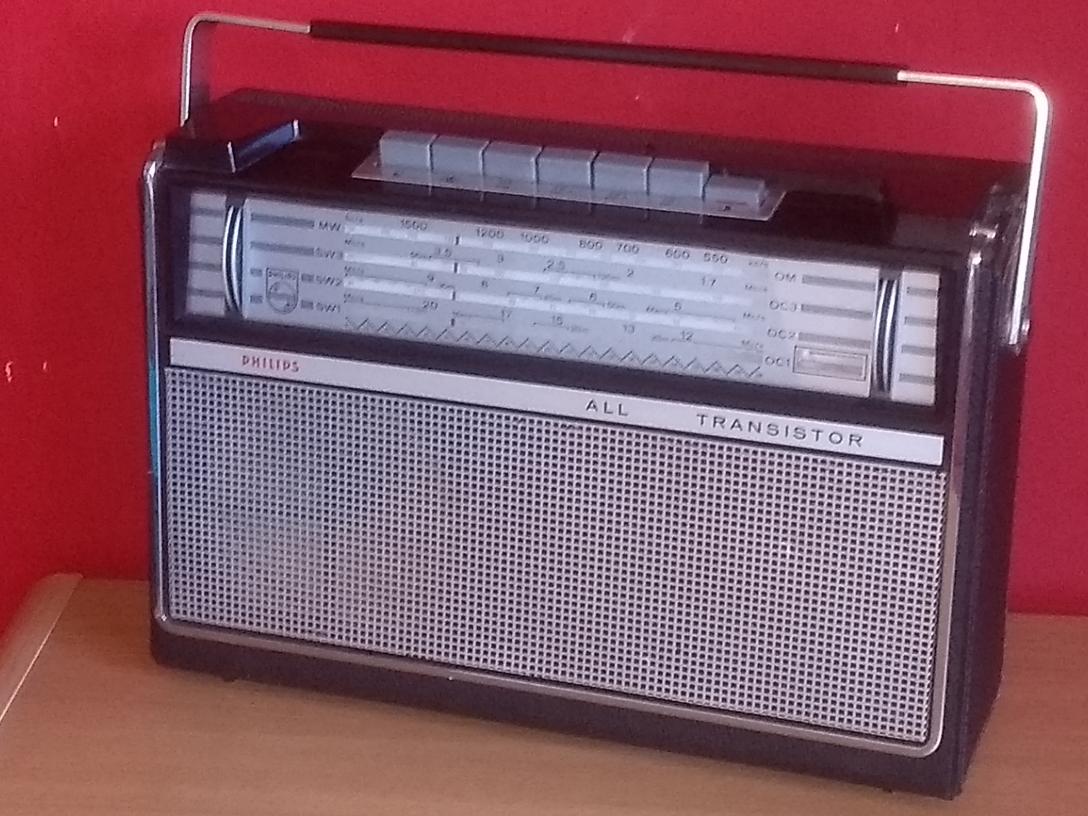 De ZwarteHenriette
Gerard Tel
LC-Kring 10 januari 2024 om 19.30
1
Wat gaan we doen
Tijdsbeeld: Voor Henriette
Wat zit er in
Wat kan er stuk
Hoe klinkt het?
Na Henriette
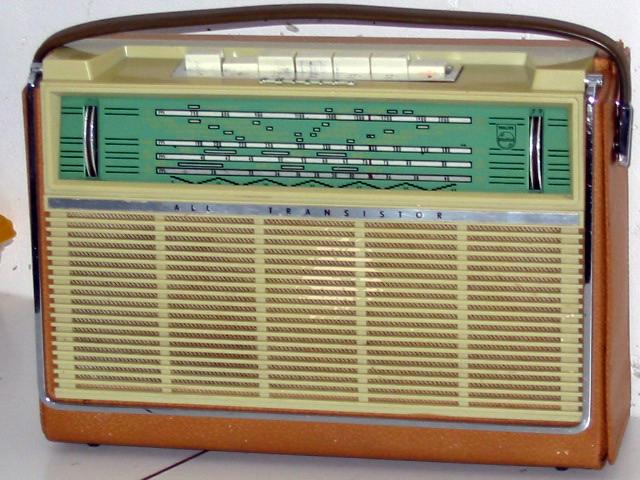 2
1. De tijd van de Henriette
Begintijd van Transistorradio: SharpieOpkomst van Rock ‘n Roll, MG stations
Verbeterd met KG: HenrietteContinentale en Tropische variant
Al snel FM: L3X02T, L5X22T
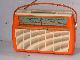 3
Van Buis naar Transistor
Vanaf jaren ‘20: Radio’s met buizenSteeds betere: Sleutel, Rimlock, Noval
Uitvinding van Transistor in 1947Toepassing in hoorapparaten ca. 1952
Radio: Regency TR1,  1954
Philips Sharpie: 1957LG/MG Portable
In NL: Bootjesnamen
In Du: Meisjesnamen
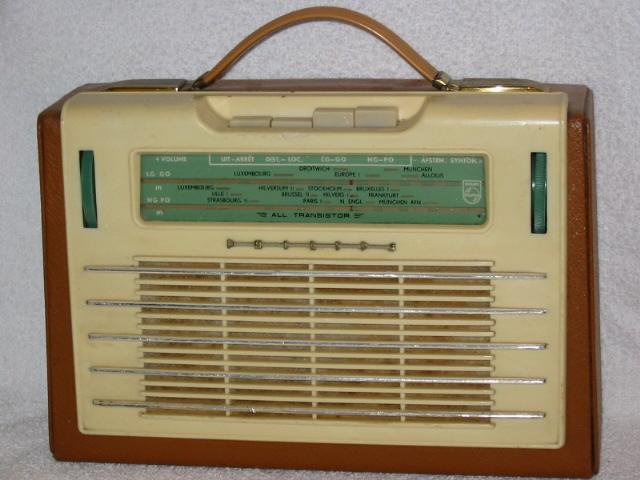 4
Van Sharpie naar Henriette
Sharpie was tweebands: MG en LG (of TB)
In 1959 goeie HF transistor: OC170
Vierbands-versie: Henriette
L4X90T met LMKK
L4X95T met MTKK
Ca. 10 varianten tot 1963 (of 65?)
Ook Dux, Siera, Erres
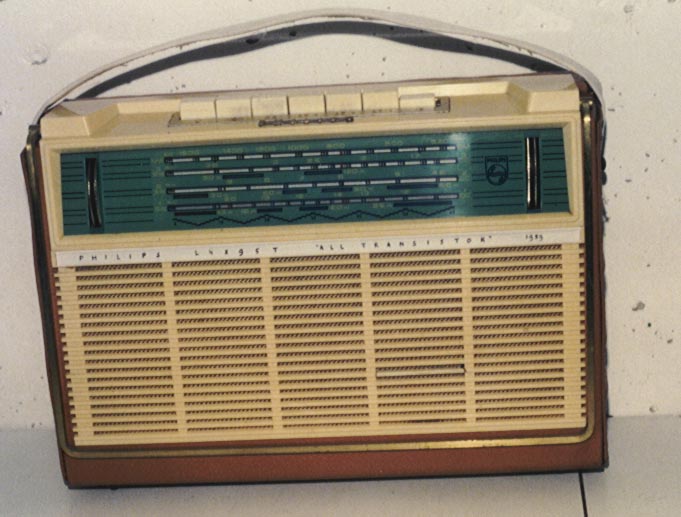 5
Kenmerken van de Henriette
Afmeting 31x21x10cm
Gewicht 3,3kg (inc. 6 D-cellen)
Uitgangs vermogen ½W, later 1W
Vier banden, horizontale schaal
Zeven druktoetsen (Uit, Lamp, Toon, 4x Band)
Raamantenne (1 lus), Ferriet, ant bus
Intern drie printplaten, bowdenkabeltjes
6
Continentaal of Tropisch?
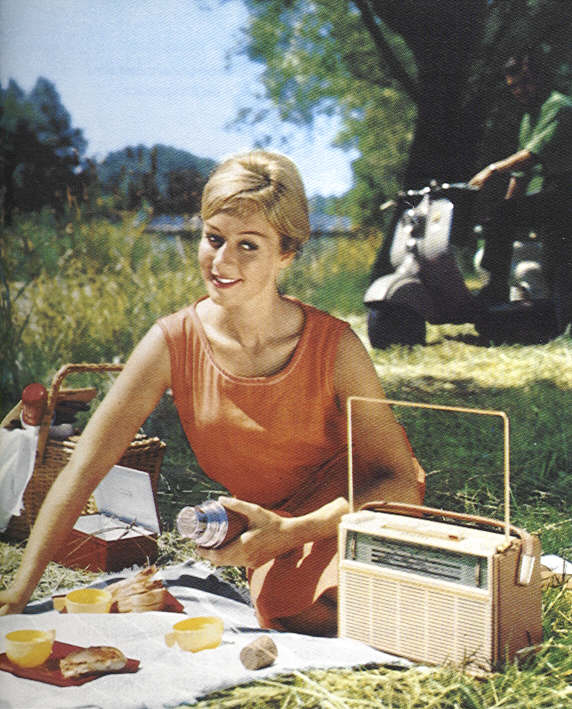 Typenummer: met 0/1 of 5/6
Band: L of T (1,6-4)
Stationsnamen: wel of niet
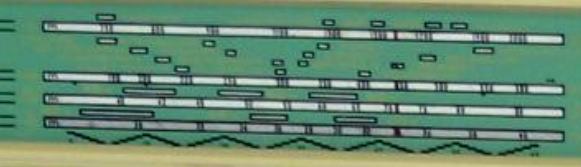 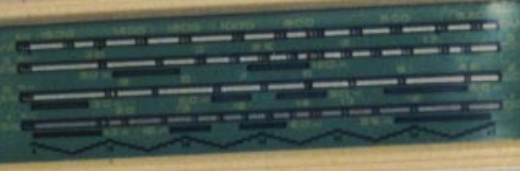 7
Tafelvariant B4X01T en 06T
“Schippersradio” op 6x D-cel
Gebouwd op metalen chassis
Werking vrijwel gelijk aan Henriette
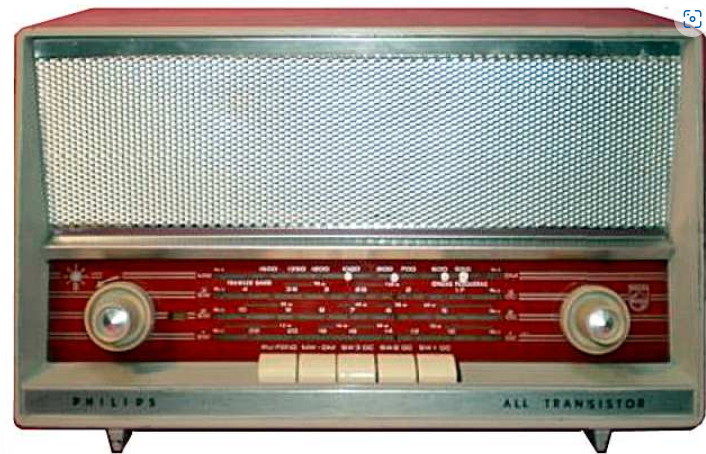 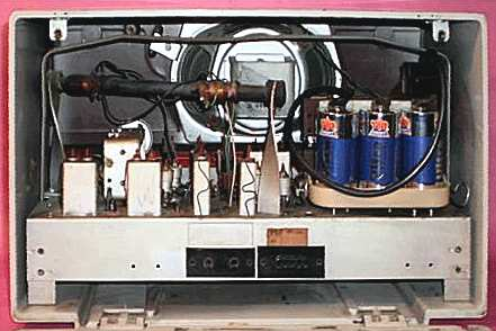 8
Waar gebruik je de L4X01T?
L/M/T/K



Voor schippers te weinig Visserij
Voor Tropen overbodige LG
Geen 41m band
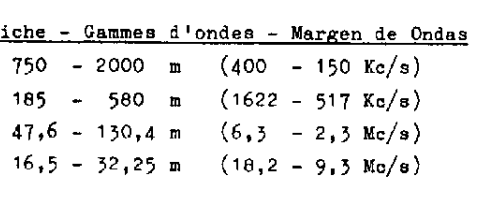 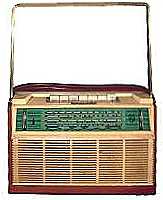 9
Concurrentie
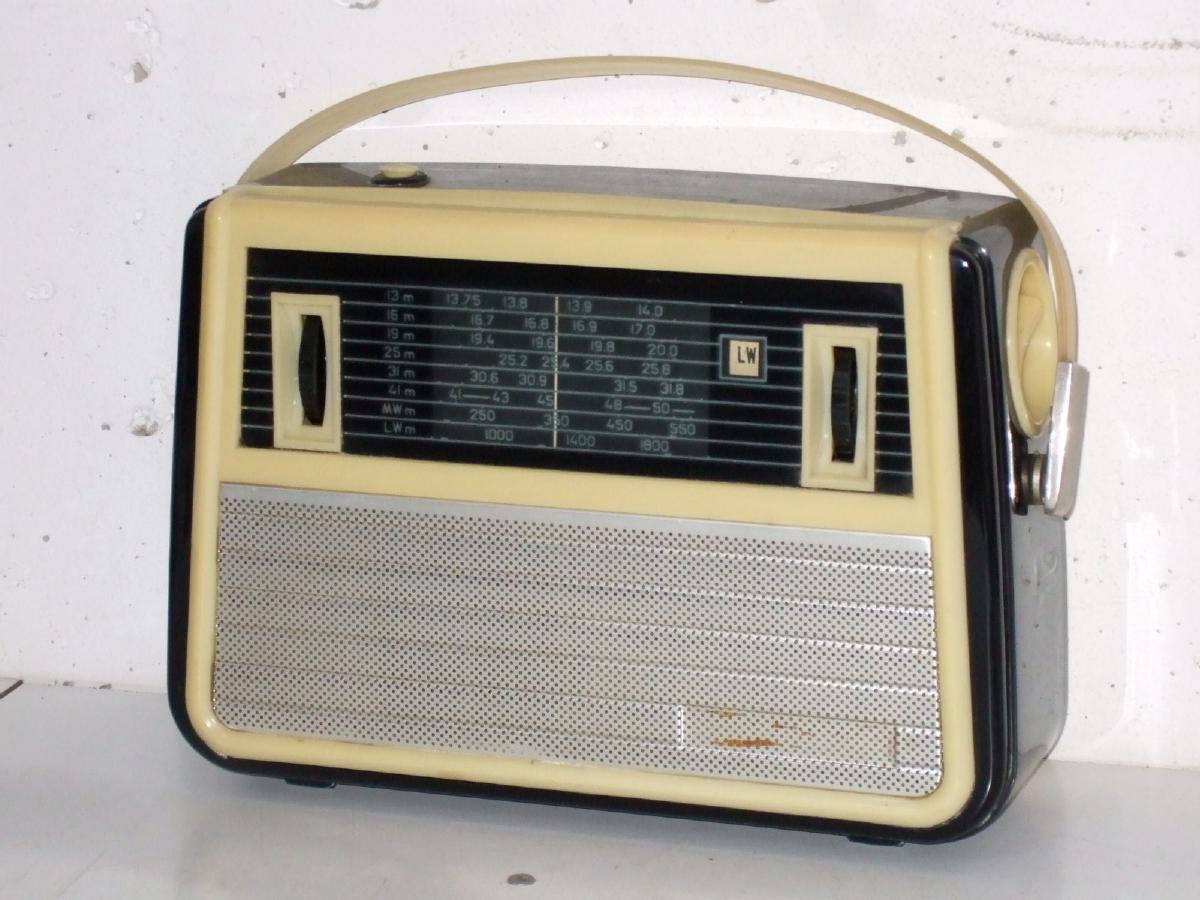 Spidola 1 uit USSR
Bandschakelwals

Zenith TO Royal 1000
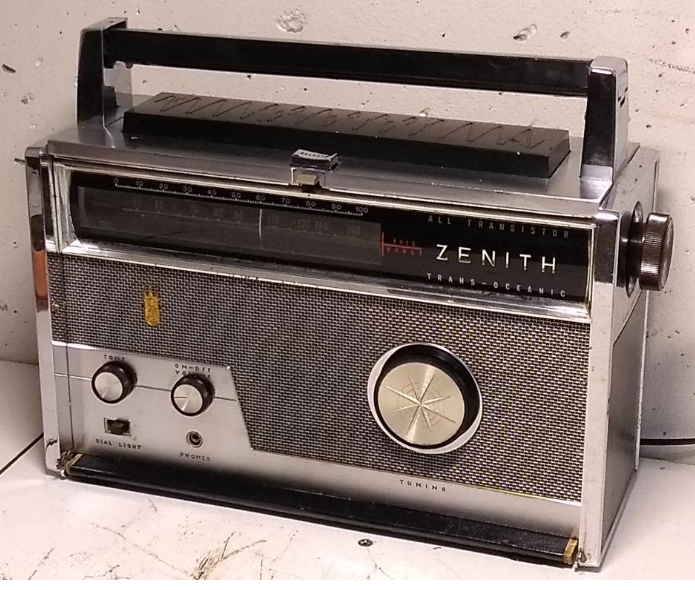 10
Henriette Philips (1906-2007)
Dochter van Anton Philips
Huwelijken:
1930 Aad KnappertAuto-ongeluk
1934 Jhr Gijsbert SandbergVliegtuig-“ongeluk”
1938 Henk van Riemsdijk
Inzet Rode Kruis, erelid
Vijf kinderen
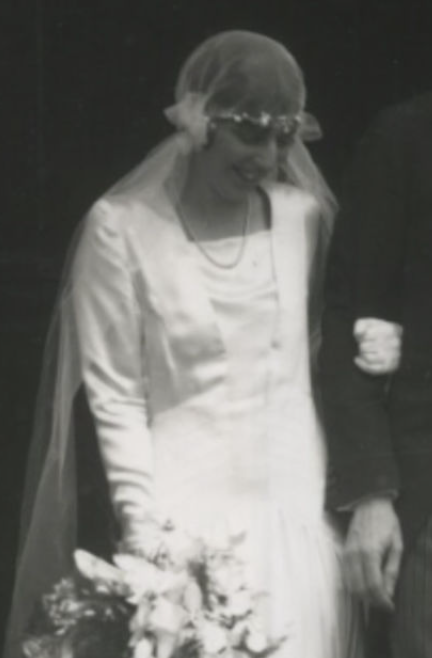 11
2. Techniek van Henriette
Werking als Sharpie (LCK 5/23)
Magneetantennes op alle banden
Asymmetrische eindversterker
Drie printplaten
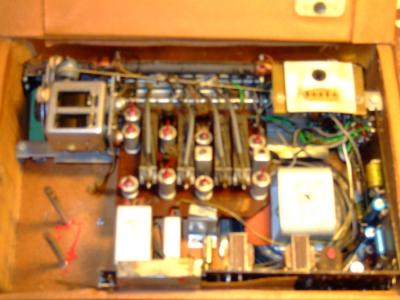 12
Zoo . . .   werkt de Henriette
Antennesignaal is heel zwak
Vooral: versterken

Transistor is verstoptmetaalkristalletje 
Ib stuurt Ic
Ic 50 – 100 x
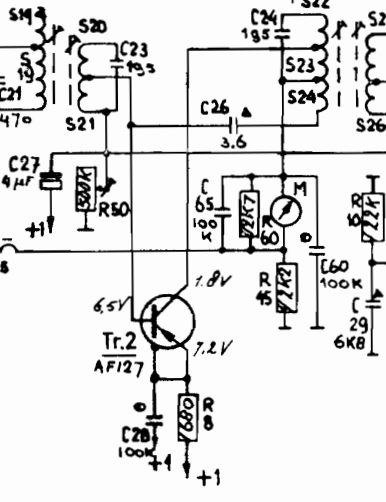 13
De mengtrap
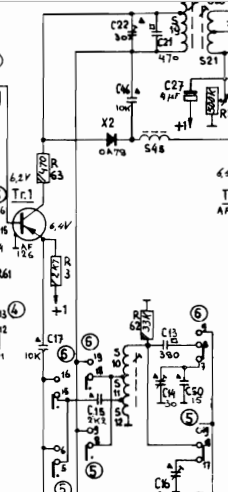 1e trap oscilleert
Stroboscoop
Verandert frequentie
Altijd 452kHz uit
14
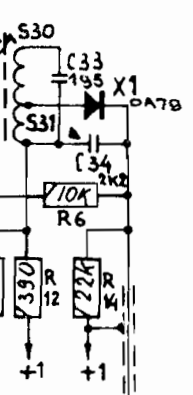 Detectie: diode
Diode na 3e trap
Helft van HF
Is HF + LF + DC
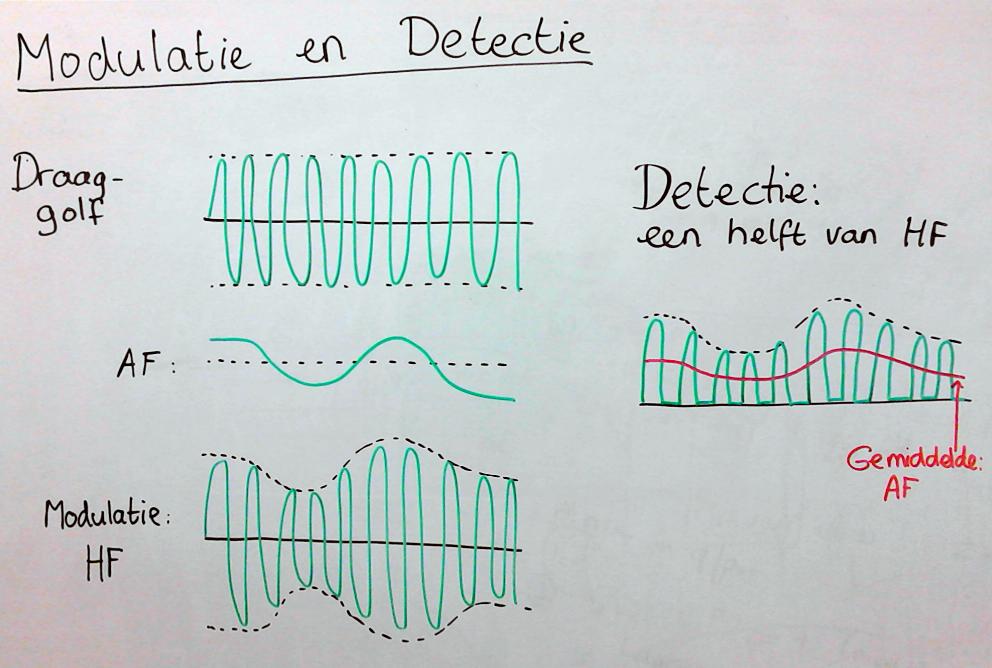 Uitgangstrap: Balans
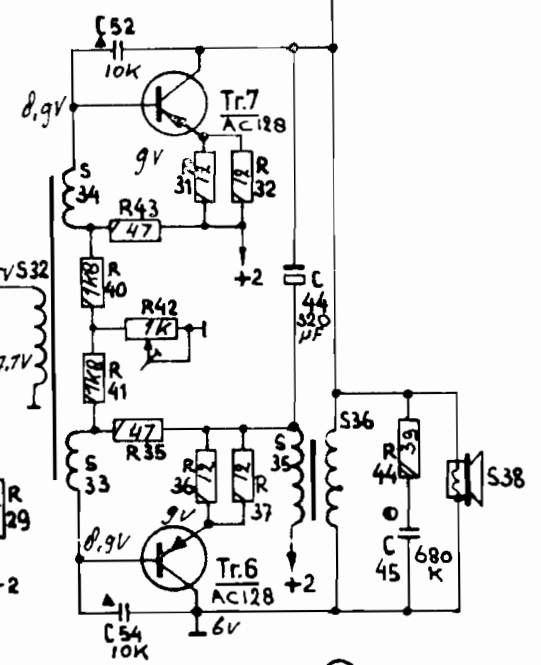 Of onbalans?
TS6 en TS7

TS6 via UGT in em
TS7 met LS in col
16
Antennes: Ferriet en Raam
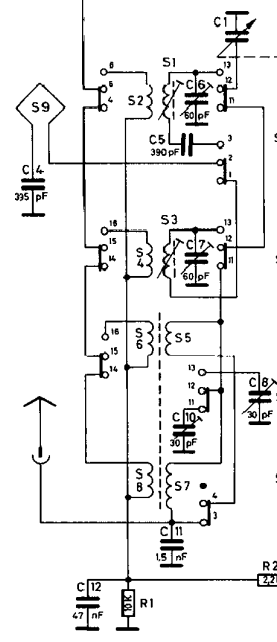 Ferriet tot 4MHz 
Gevoelig voor/achter
Raam op KG
Gevoelig links/rechts
Storingsvrije ontvangst


AGC spanning: serie
17
3. Repareren van een Henriette
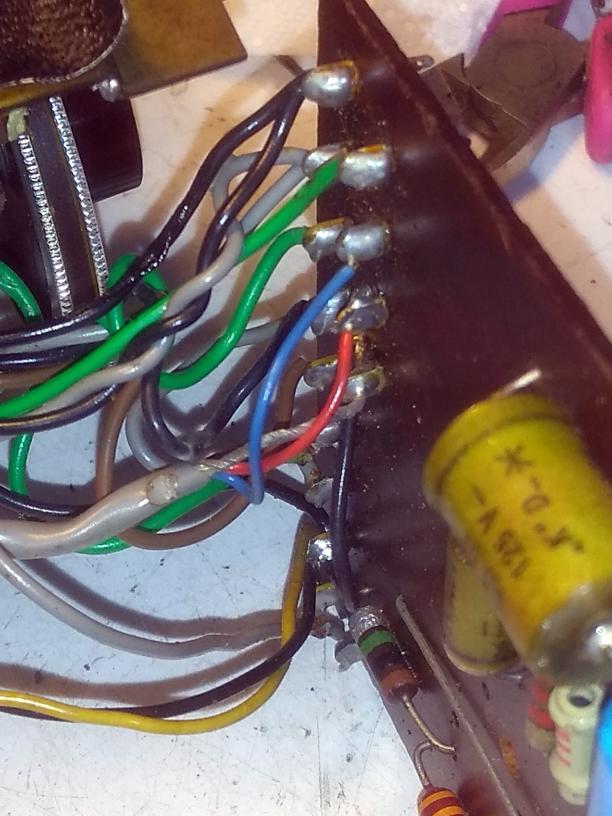 Batterijhouder weg of verteerd
Schade uitgelopen batterijen
Slecht contact bandschakelaar
Mengtransistor OC170
Raamantenne weg / gespikkeld
18
Alles lastig bereikbaar!
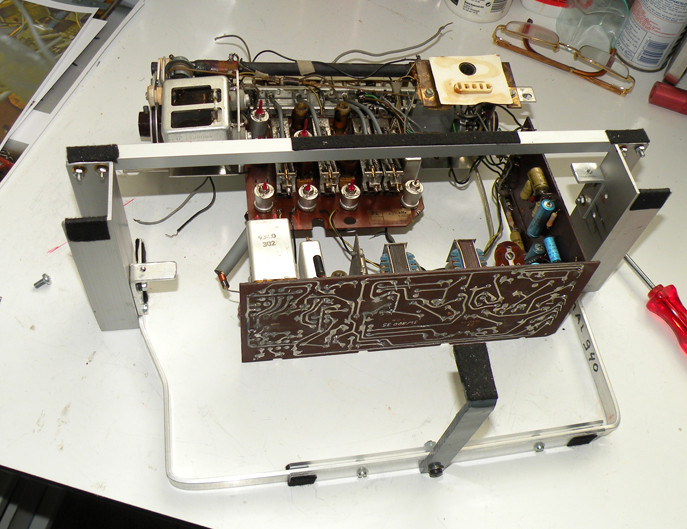 Drie printen, veel draden
LS en raam in kast
Beugel van Bapaktua
19
Batterijhouder
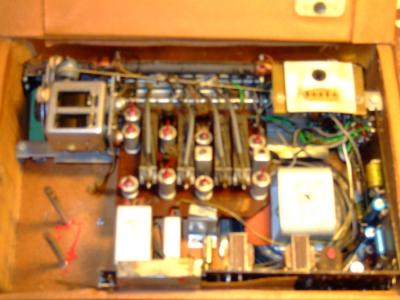 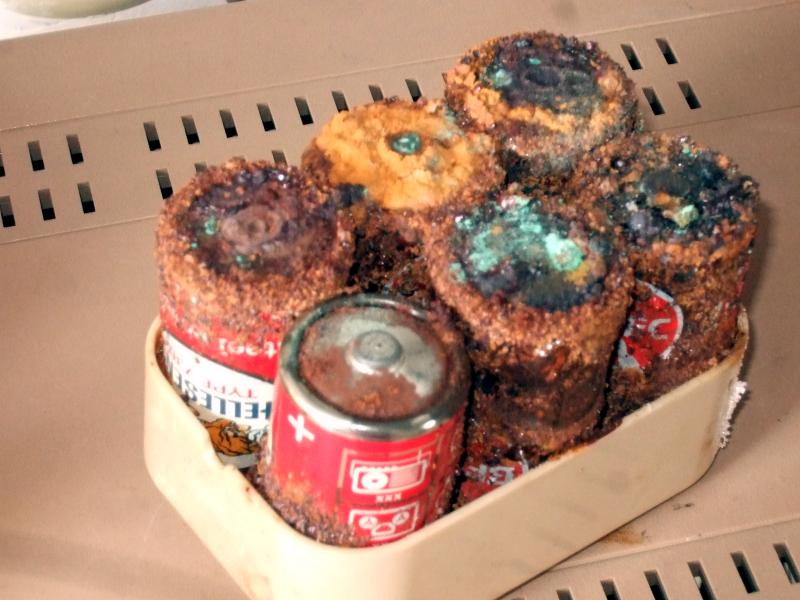 Lekkende batterijen!
Of helemaal verdwenen

Andere zoeken of moderne houder plaatsenEventueel P-connector voor 9V
20
En de rest 
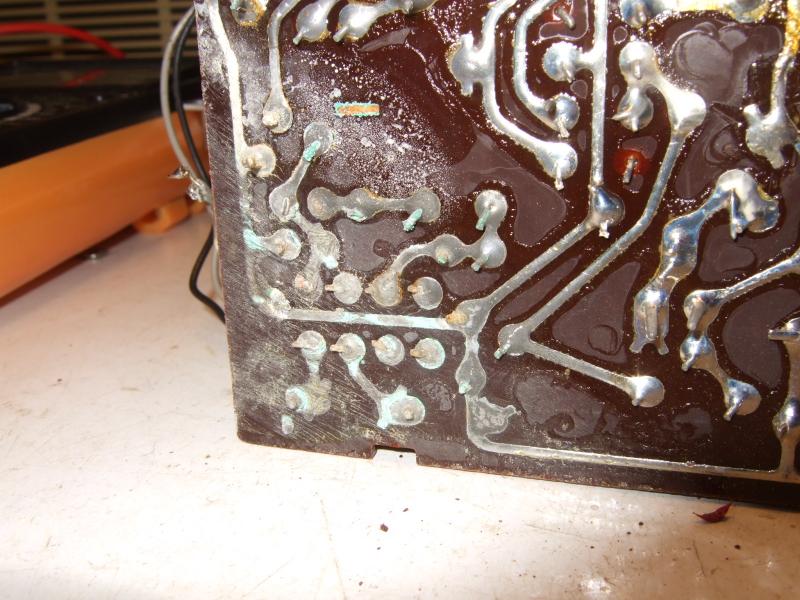 Aantasting door chemische troep
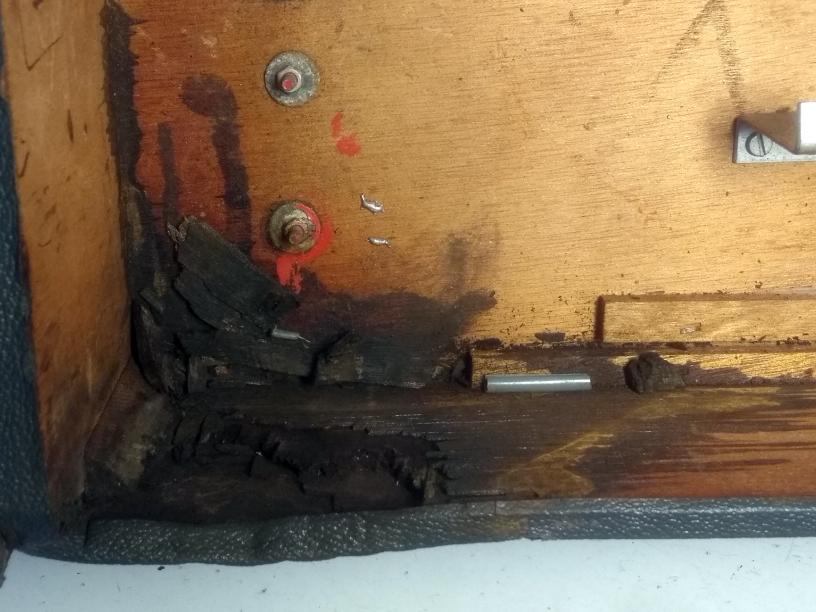 21
Bandschakelaar
Knoppen met Bowdenkabels
Contacten vies of verbogen

Remmenreiniger
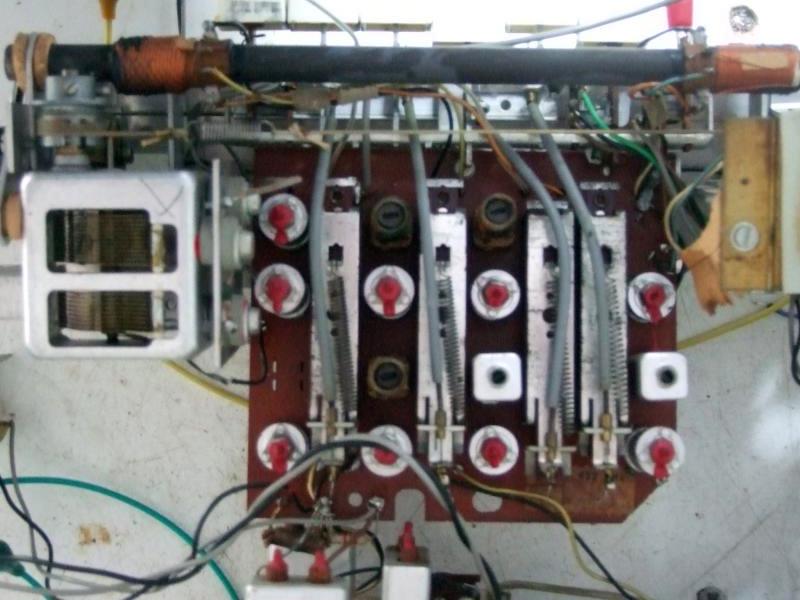 22
Whiskers in de OC170
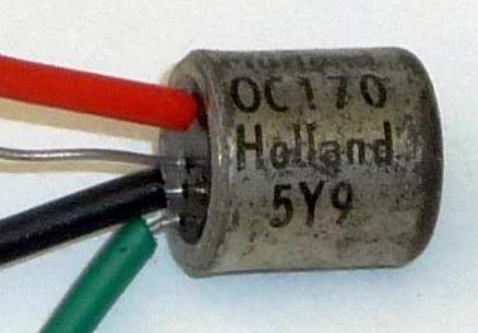 Kristalgroei in behuizinggeeft sluiting met massa

Massa los, wegbranden, spanning
Werkt tijdelijk

Vervangen door AF139
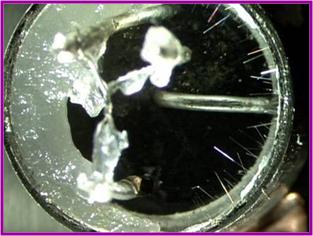 23
Draagbeugel
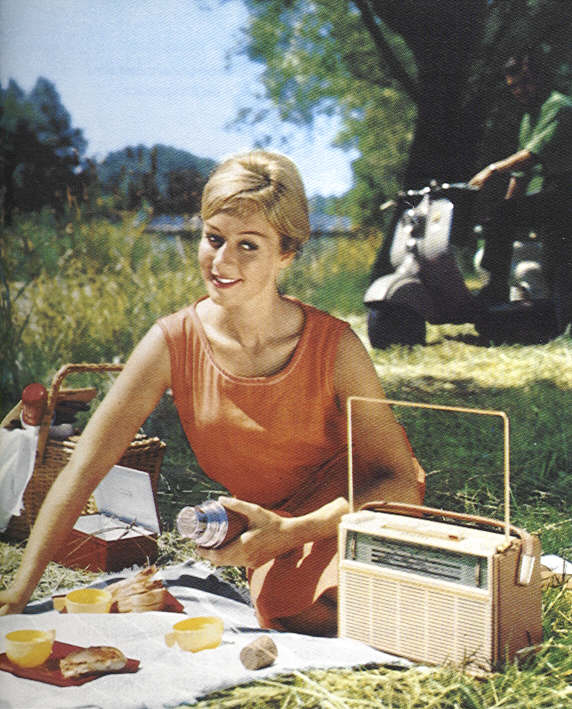 Vaak verdwenen:Plastic strip op metalen clips

Te vinden op NVHR beurs

Namaken van stof of leer
24
Raamantenne
Geen handvat!

Lossolderen voor uitkasten

Pukkeltjes
Een mooi toestel …

… door de constructie met onstabiel materiaal

… vaak een probleem om aan de praat te krijgen!
25
4. Luisteren
KG, 49m: Meerdere Piraten / Popstations
26
5. Na de Henriette
Hoe lang door?
Waarom iets anders?
Opvolger: Annette
27
Modeljaren: tot 1965?
Philips L4X55T
Duimwielen
Eindtrap geen UGT
Opbouw intern?
Geen L4X50T: alleen Tropen?

Productie/Verkoop kan tot enkele jaren na Modeljaar
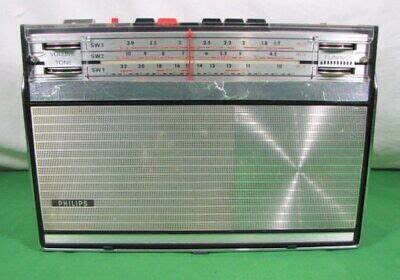 28
De Erres RS1596 (LMKK)
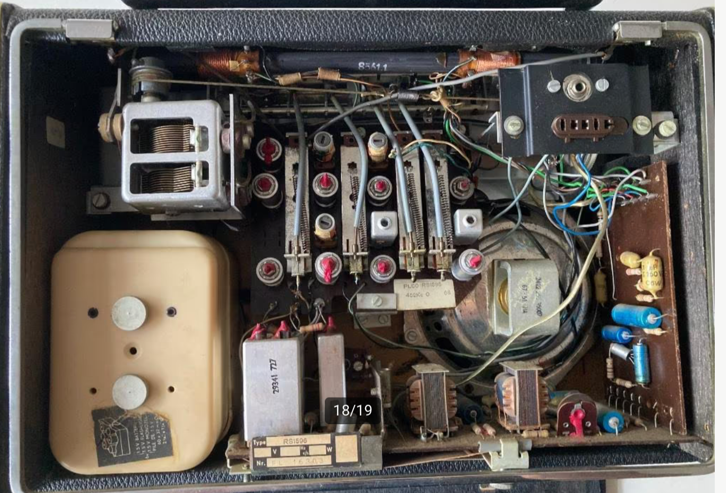 Van welk jaar is deze?
Voor 1959 te modern
Mogelijk bouw 1967
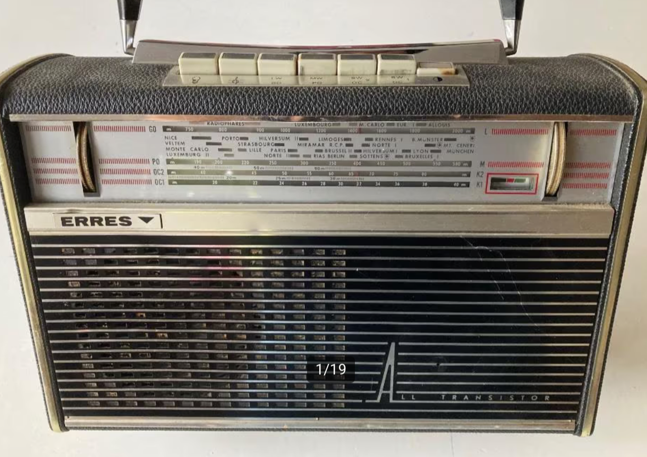 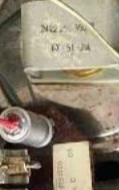 29
Van Henriette naar Annette
FM vanaf ca 1960 op transistorradio’s
Werd steeds belangrijker (niet in Tropen!)
L4X42T: L/M/F Omroep

Philips Annette L5X22T (1962)
LMKF
29cm
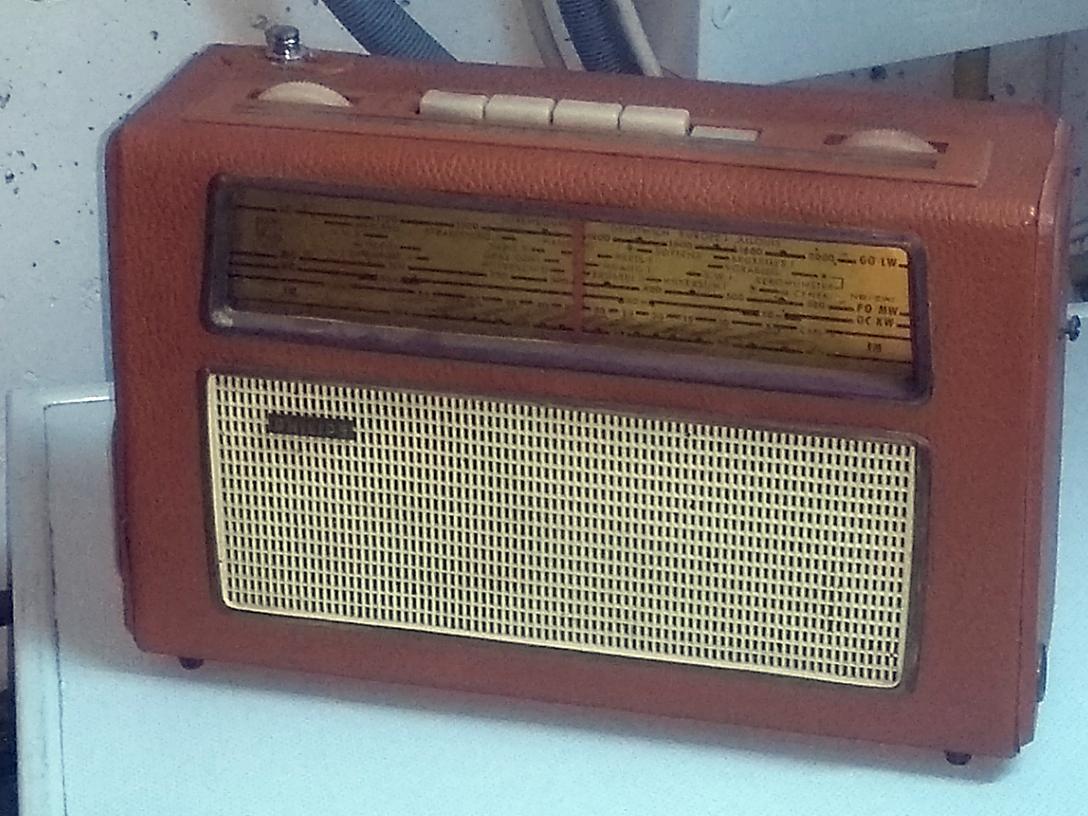 30
Toch KG-liefhebber?
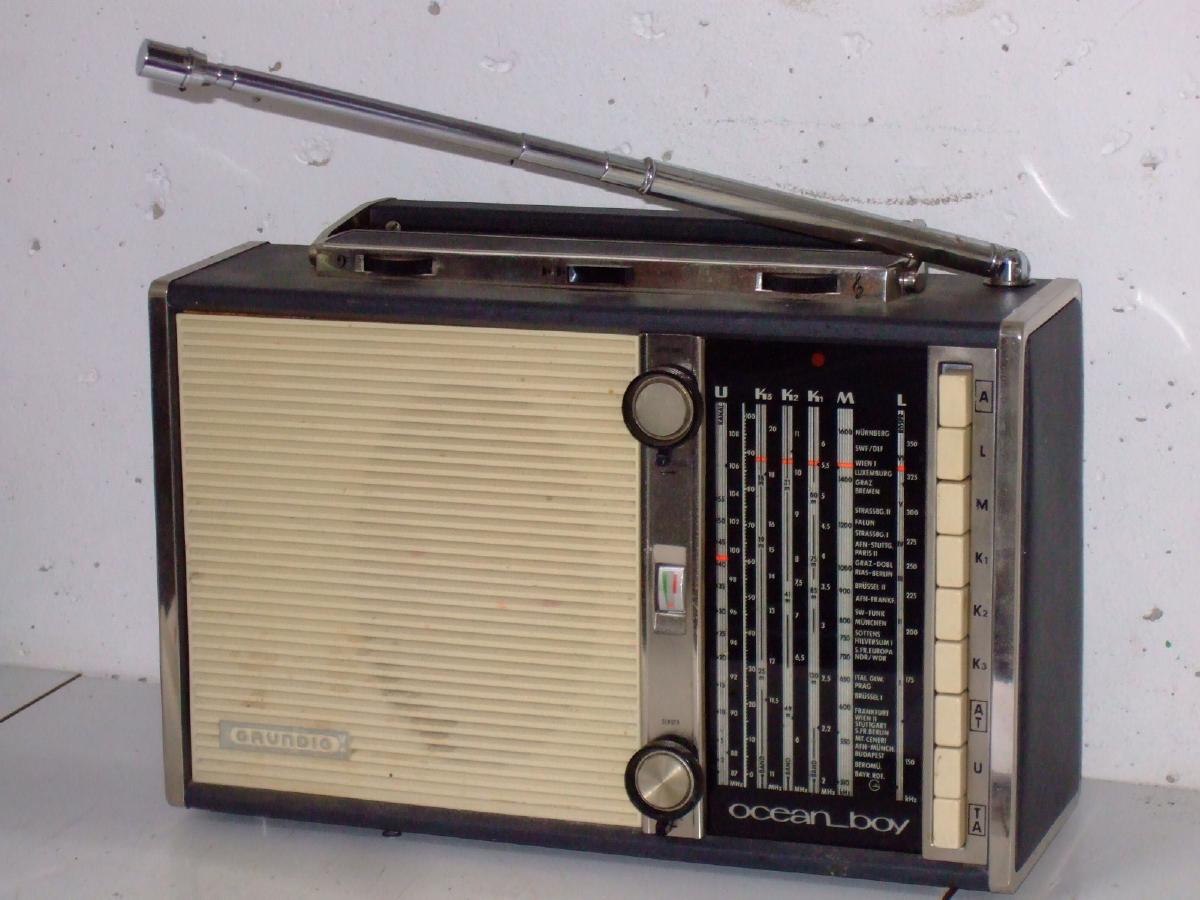 Grundig OceanBoy
Philips L6X38T“James Bond radio”
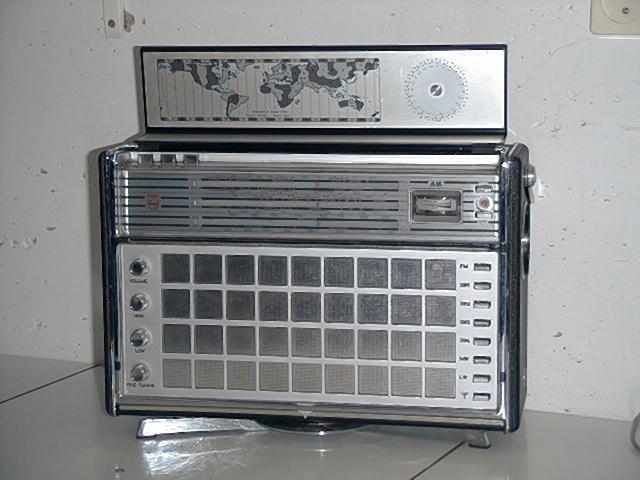 31
Conclusies
Mooie opvolger van Sharpie 
Zelfde techniek, eigenlijk Super-Sharpie
Raamantenne werkt erg goed op KG

Na 2 jaar verouderd want geen FM
Vrij sterke ruis (na 60 jaar)
Vergankelijke materialen, lastig opknappen
Kopen?  Beter een goeie!
32
Meenemen / Tonen
Sharpie
Zwarte Henriette
L4X25T
Spidola
L5X22T
Grundig 204
33